Τι έκανες εσύ χτες/ προχτές/ την περασμένη Παρασκευή;
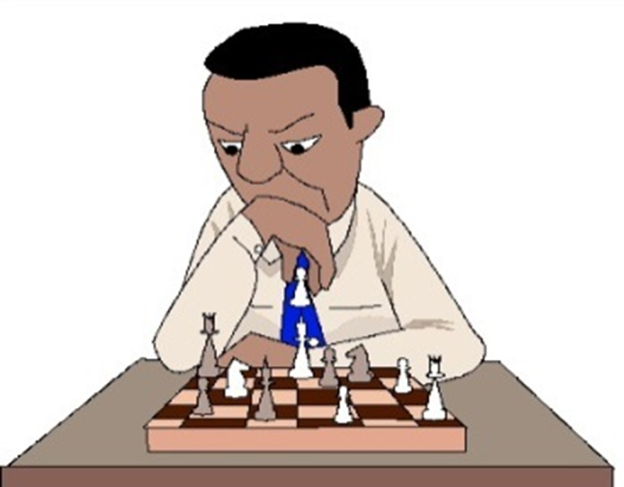 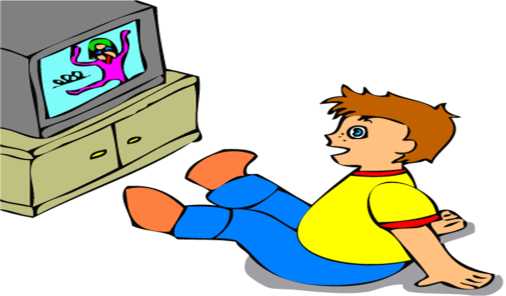 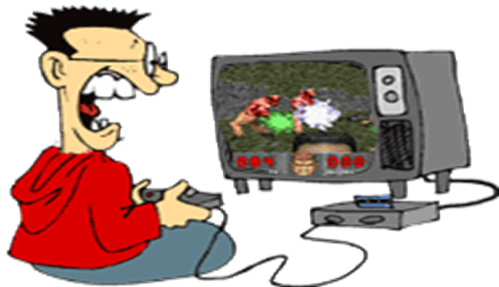 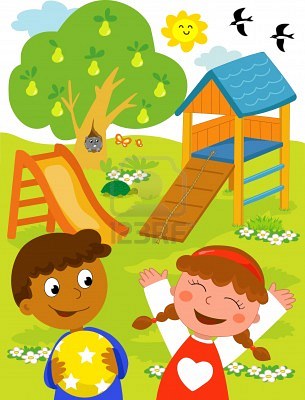 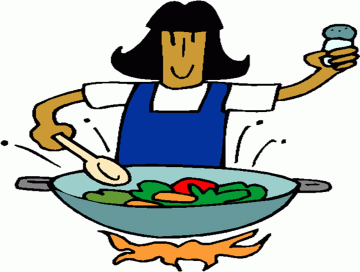 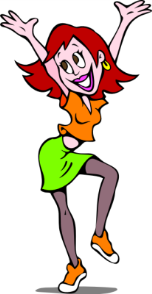 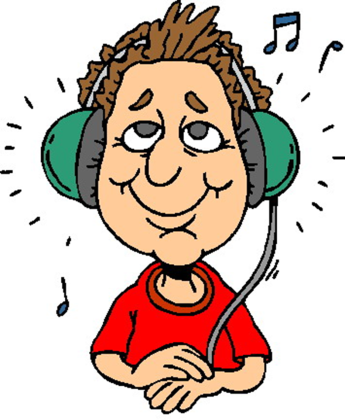 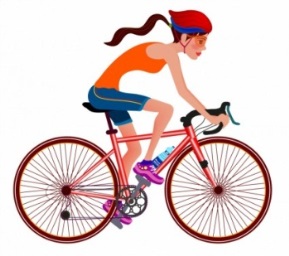 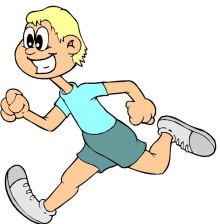 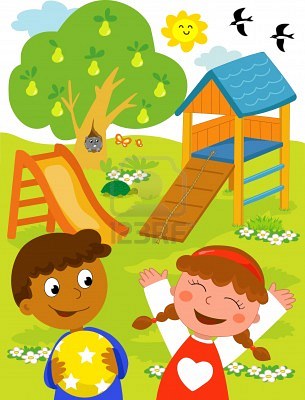 πήγα
Χτες  ___________ στο πάρκο με τη φίλη μου.
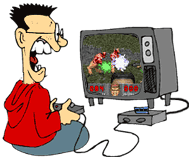 Την περασμένη Παρασκευή ____________με τα  ηλεκτρονικά μου παιχνίδια.
έπαιξα
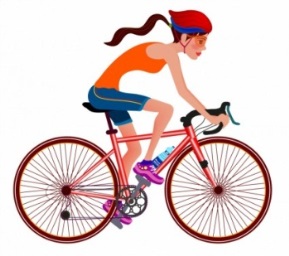 έκανα      ποδηλασία
Εγώ την περασμένη Τετάρτη ____________ ______________ στο πάρκο.
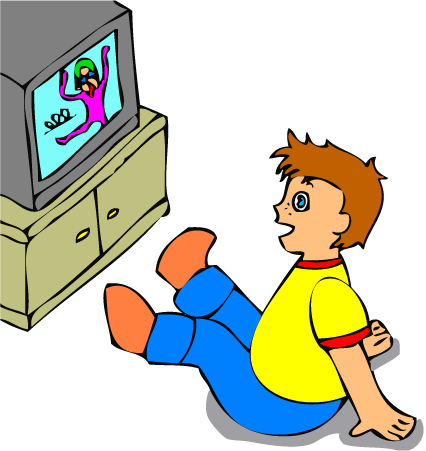 είδα
Προχθές       __________ τηλεόραση.
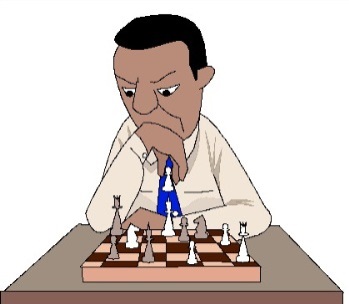 έπαιξα σκάκι
Την περασμένη Τρίτη __________  ___________ με τον πατέρα μου.
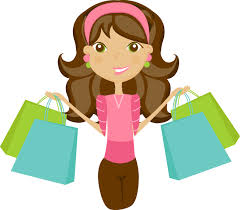 πήγα    για     ψώνια
Το περασμένο Σαββατοκυρίακο _________ ____ _________ με την αδελφή μου.
έτρεξε
Ο Κώστας την περασμένη Παρασκευή __________ στο πάρκο της γειτονιάς του.
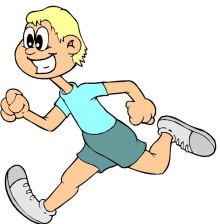 χόρεψε
Η Αθηνά ___________ ελληνικούς χορούς στο Ελληνικό σχολείο, χτες.
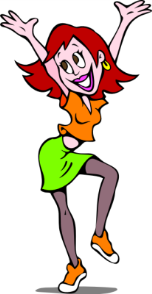 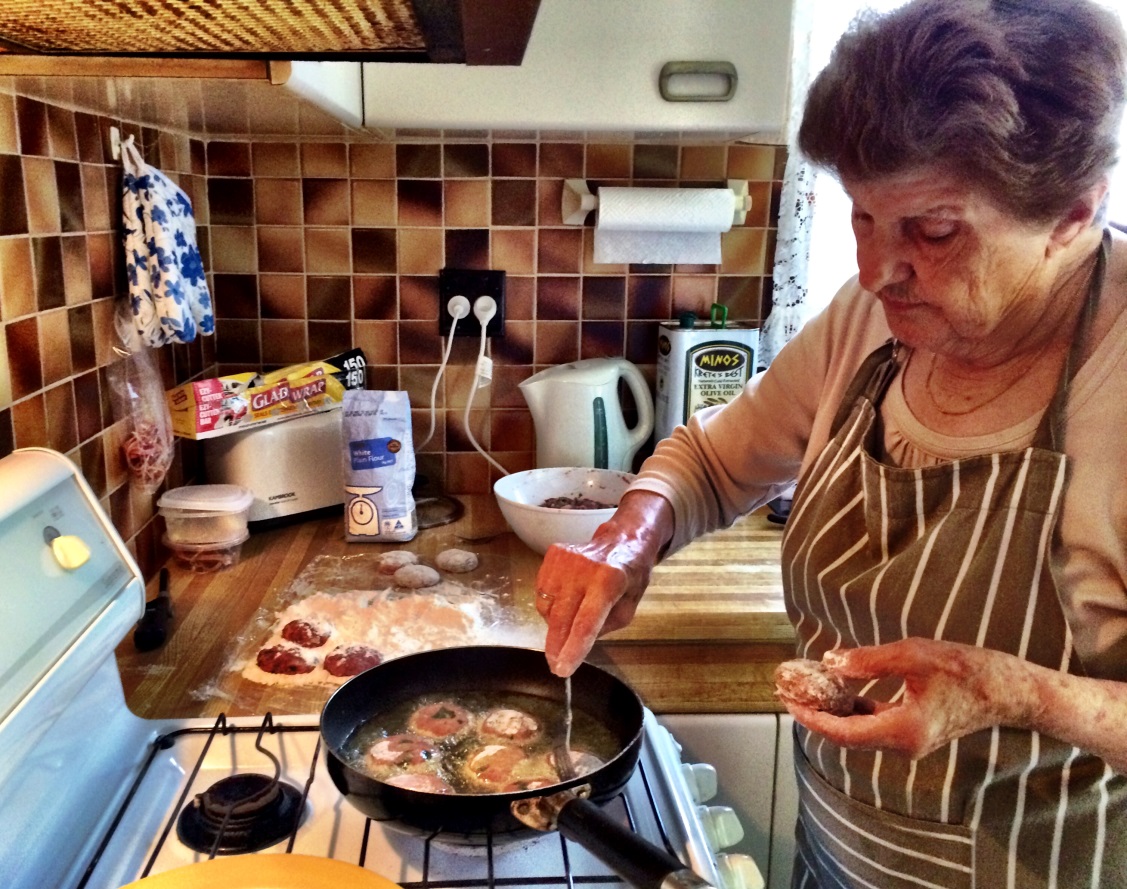 μαγείρεψε
Η γιαγιά μου την Κυριακή     __________     κεφτέδες.
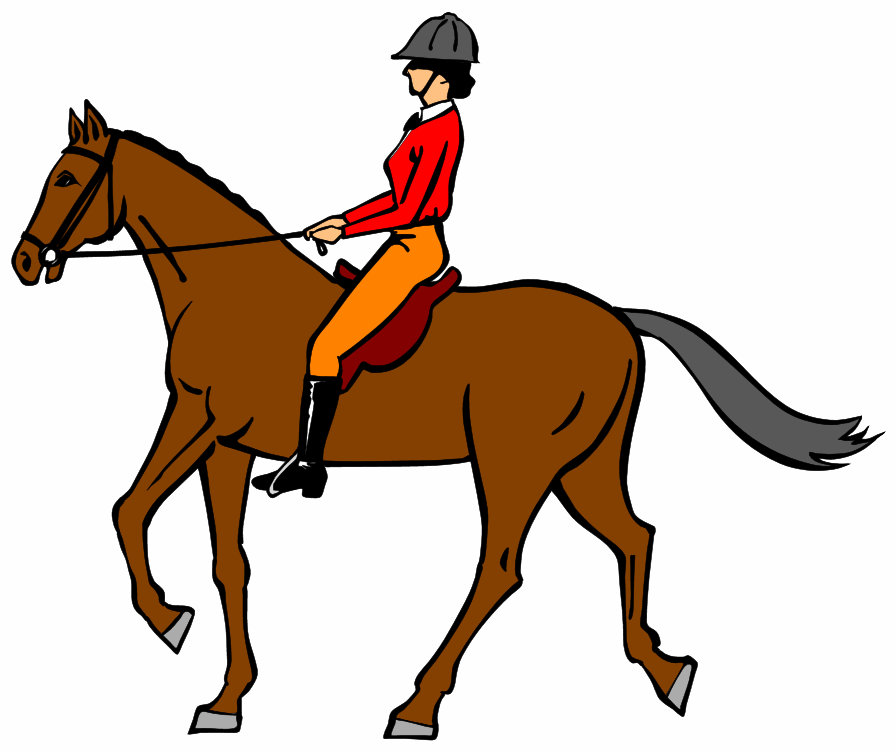 έκανε                   ιππασία
Η Ευδοκία στις διακοπές της ____________ ____________.
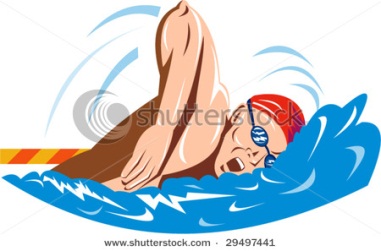 κολύμπησε
Ο Έκτορας, όταν πήγε διακοπές στην Ελλάδα, _______________ στη θάλασσα.
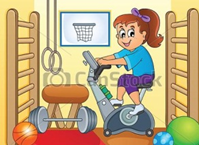 έκανε γυμναστική
Η Χαρούλα ___________ ___________________ μετά το αγγλικό σχολείο.
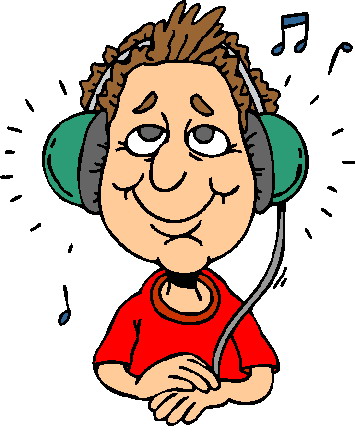 άκουσε μουσική
Ο πατέρας μου _____________ ____________ μετά τη δουλειά του.
Τι έκανε ο Κώστας πριν το πρωί;
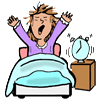 Ο Κώστας ξύπνησε στις εφτά.
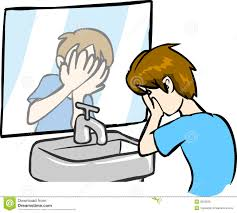 Μετά έπλυνε το πρόσωπό του.
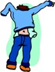 Αργότερα φόρεσε τη στολή του.
Τι έκανε ο Κώστας πριν πάει το πρωί;
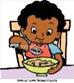 Έφαγε πρωινό.
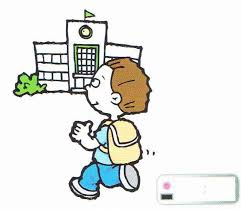 Πήγε στο σχολείο του.
Άσκηση 1: Αντιστοίχισε τις προτάσεις με τις εικόνες.
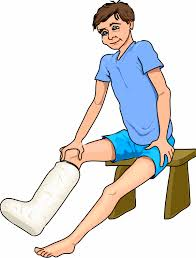 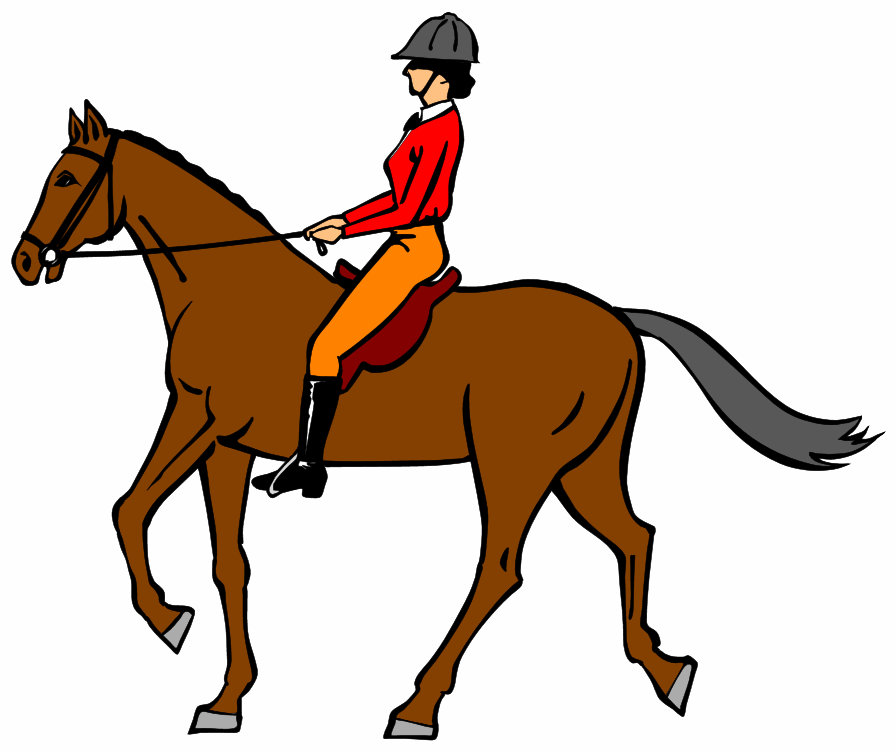 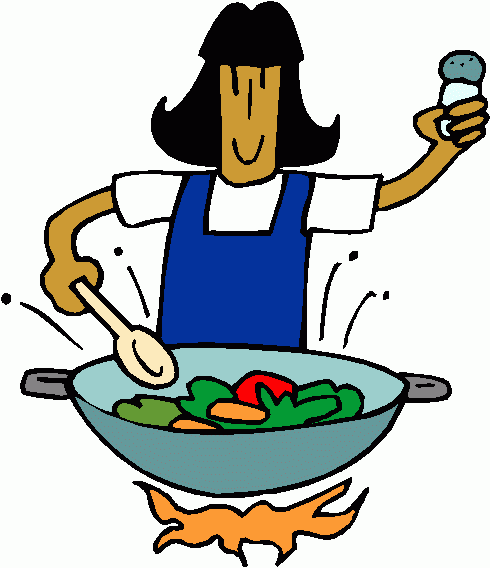 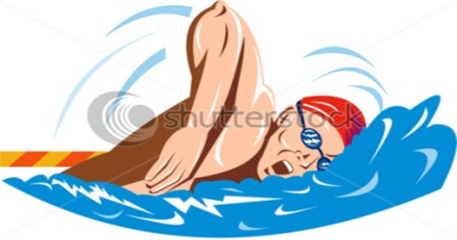 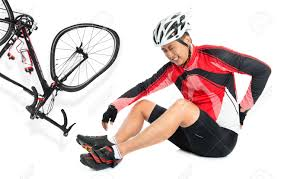 Α.                                   Β.                          Γ.                         Δ.                              Ε.
1. Έκανα ιππασία.    2. Μαγείρεψα.   3. Κτύπησα το πόδι μου.    4. Έπεσα από το ποδήλατο.   5. Κολύμπησα.
Άσκηση 2. Χτύπησε με το χέρι σου τα ρήματα που ακούς.
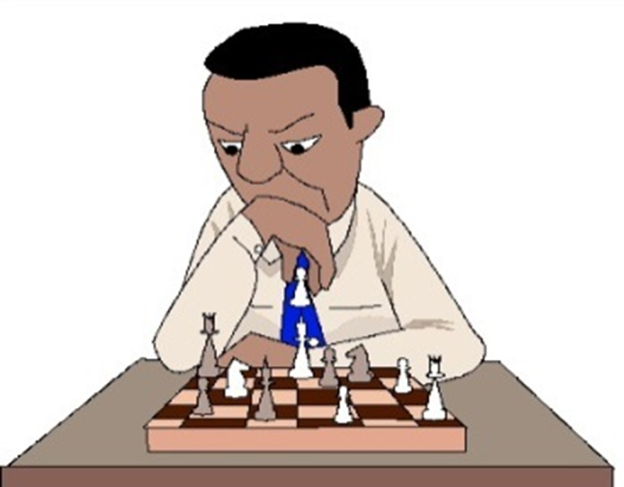 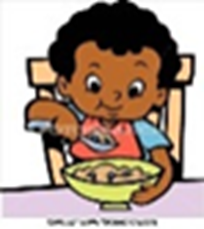 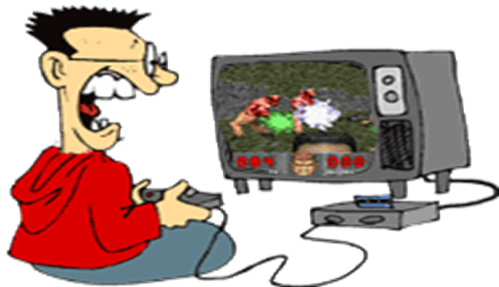 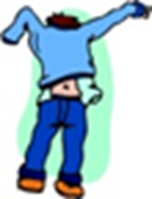 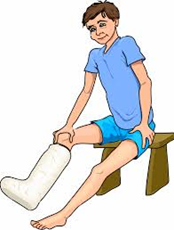 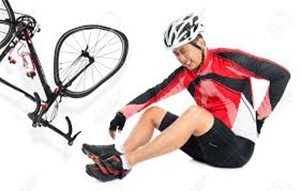 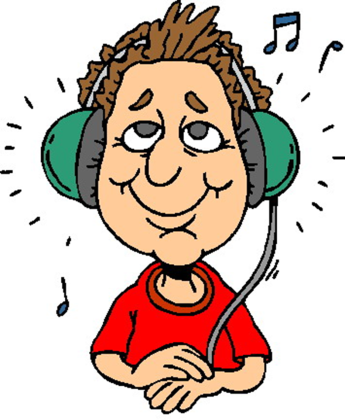 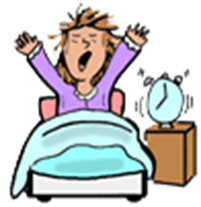 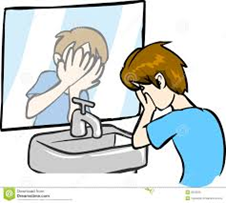 Άσκηση 3: Αντιστοίχισε τις προτάσεις με τις εικόνες.
1. Έκανα γυμναστική.   2. Άκουσα μουσική.     3. Έπαιξα ποδόσφαιρο.    4. Ζωγράφισα.
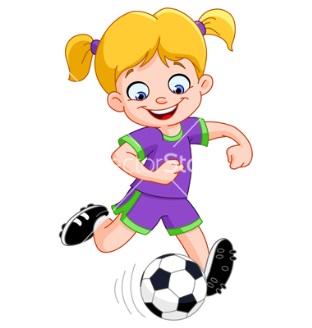 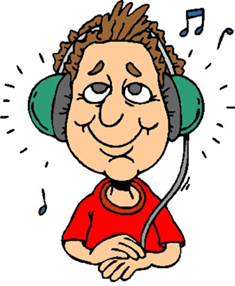 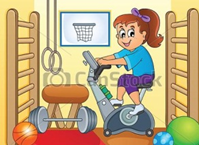 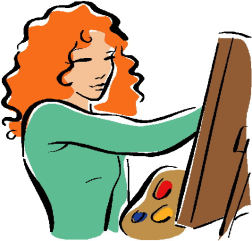 Α.
Δ.
Β.
Γ.
Άσκηση 4: Κτύπα με το χέρι σου τη σωστή λέξη ή φράση.
έτρεξα στο πάρκο
χόρεψα
έφαγα
κολύμπησα
τραγούδησα
ζωγράφισα
άκουσα μουσική
Έκανα ποδηλασία
Πήγα για ψώνια
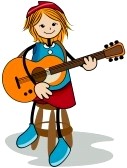 Έπαιξα κιθάρα.
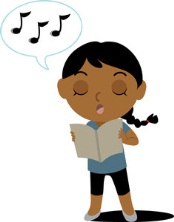 Τραγούδησα.
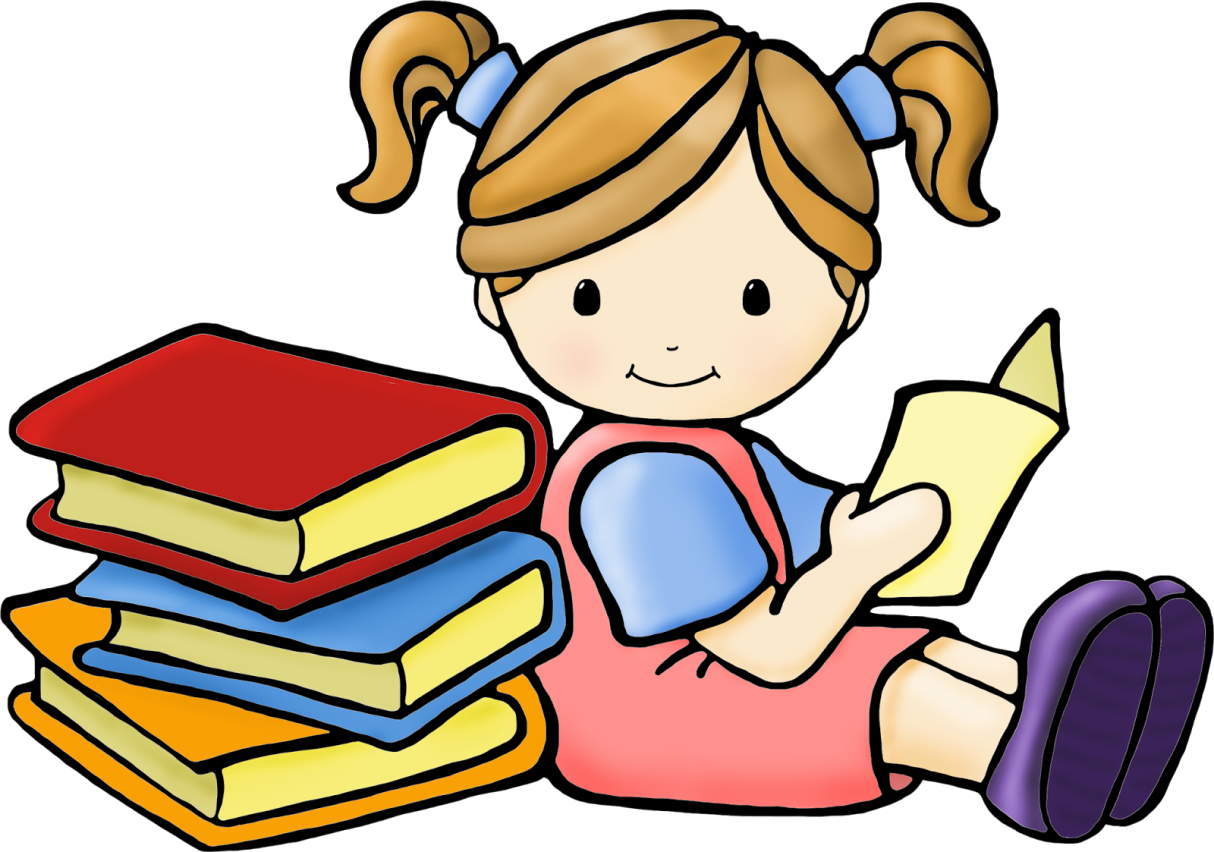 Διάβασα ένα βιβλίο.
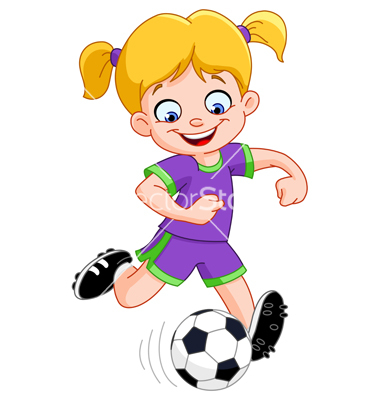 Έπαιξα ποδόσφαιρο.
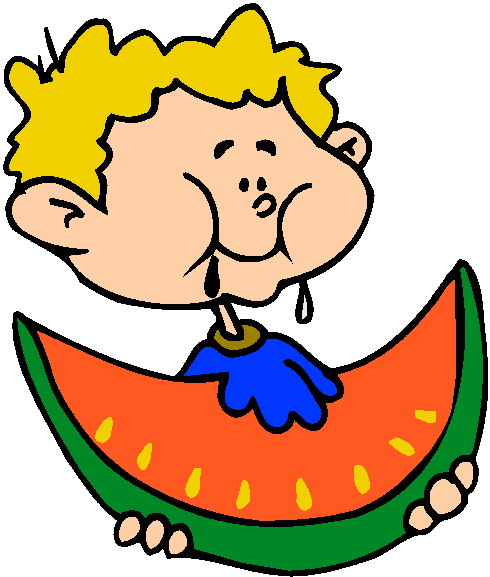 έφαγα καρπούζι
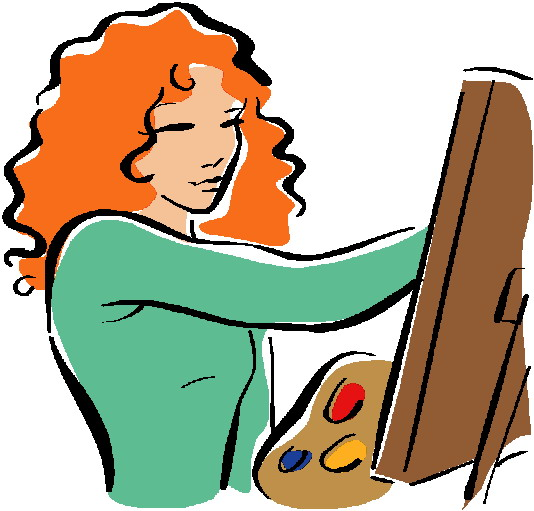 Ζωγράφισα.
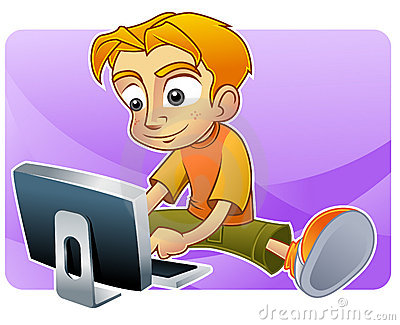 Σέρφαρα στο ίντερνετ (διαδίκτυο).
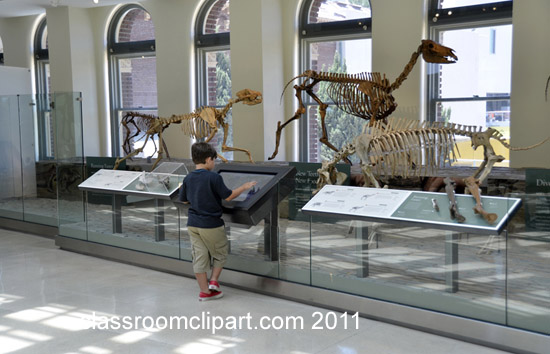 Πήγα στο Μουσείο Φυσικής Ιστορίας.